С горы сбегая без труда,
Она гремит, как гром,
В морозный день она тверда-
Руби хоть топором.
Нагрей её и к небесам 
Взлетит она тогда.
Теперь вы мне ответите-
Зовут её - ….
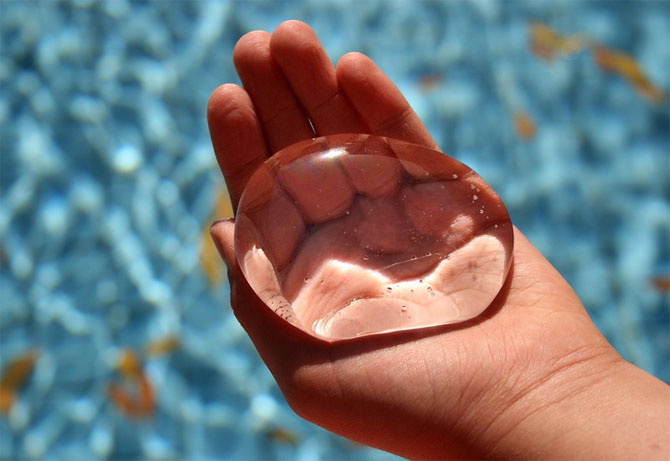 ВОДА
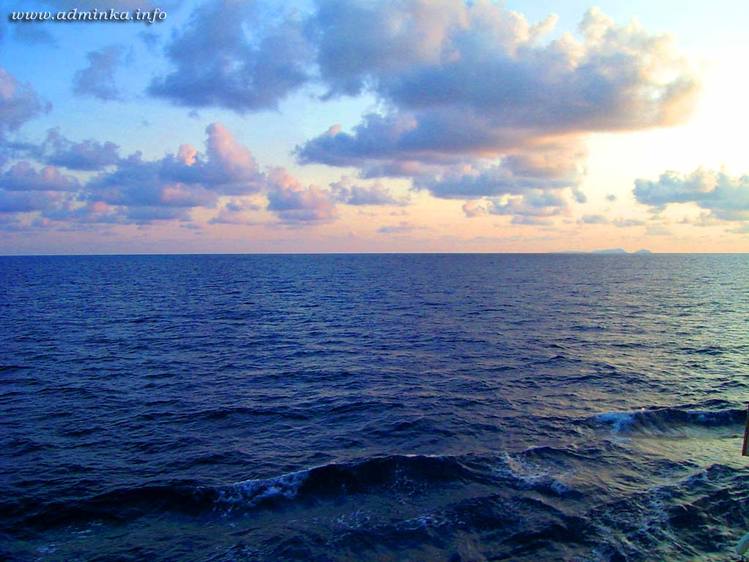 ВОДА НА ЗЕМЛЕ ГИДРОСФЕРА
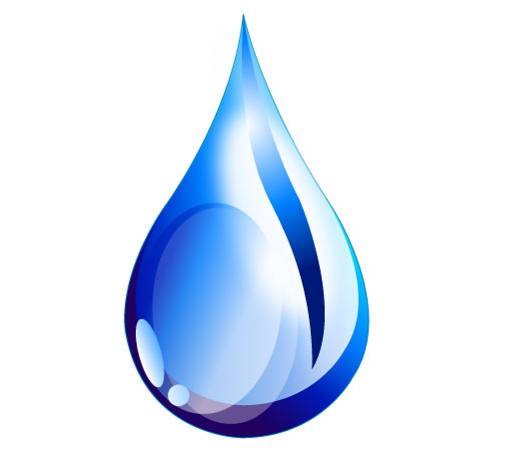 Вода! Нельзя сказать, что ты
необходима для жизни:
ты сама жизнь!
                           Антуан де Сент-Экзюпери
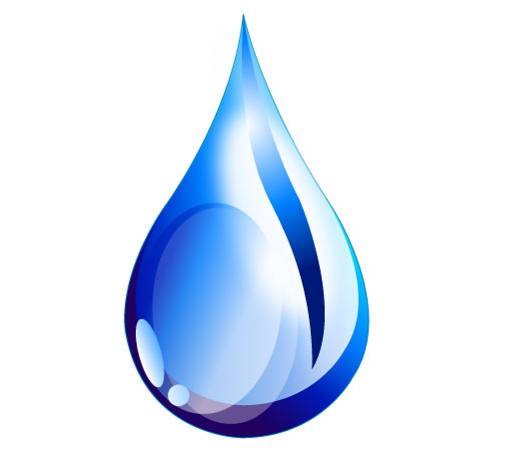 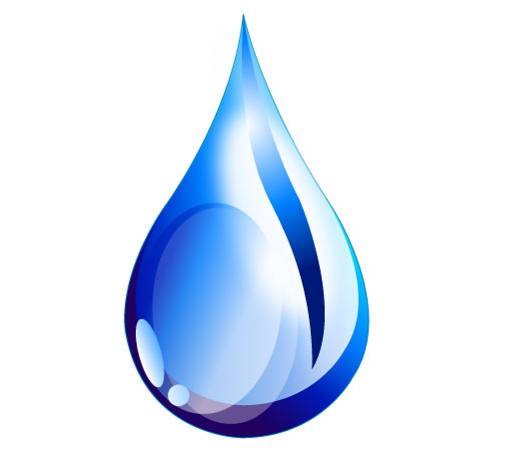 В КАКИХ СОСТОЯНИЯХ НАХОДИТСЯ ВОДА НА ЗЕМЛЕ?
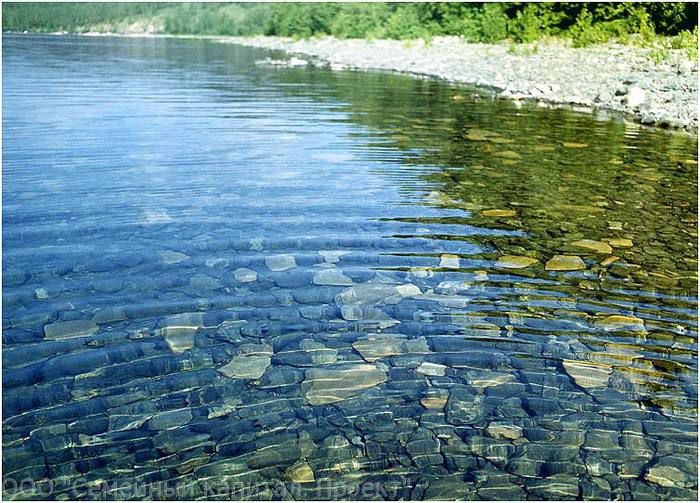 -  ЖИДКОЕ
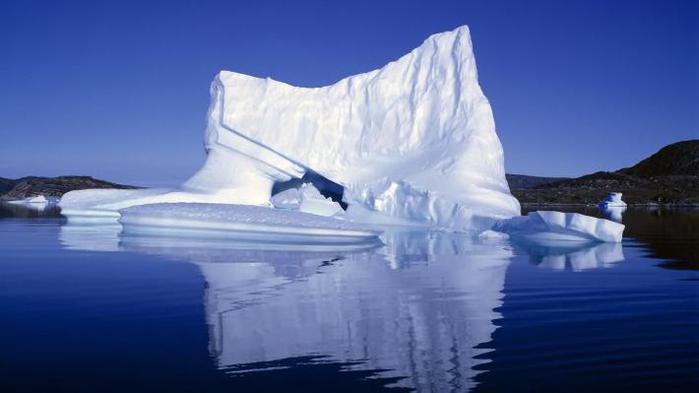 -  ТВЕРДОЕ
-  ГАЗООБРАЗНОЕ
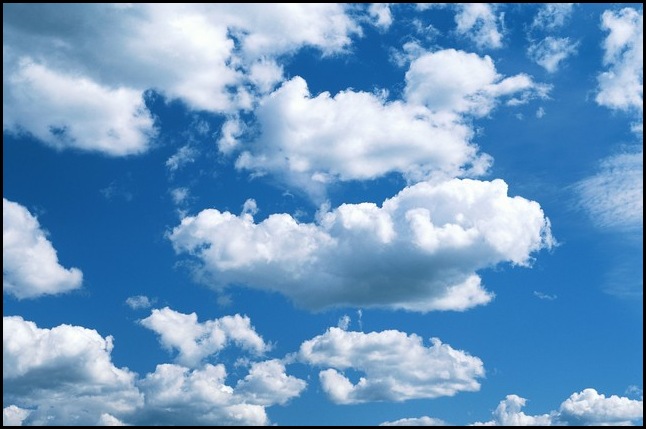 С горы сбегая без труда,
Она гремит, как гром,
В морозный день она тверда-
Руби хоть топором.
Нагрей её и к небесам 
Взлетит она тогда.
Теперь вы мне ответите-
Зовут её - ….
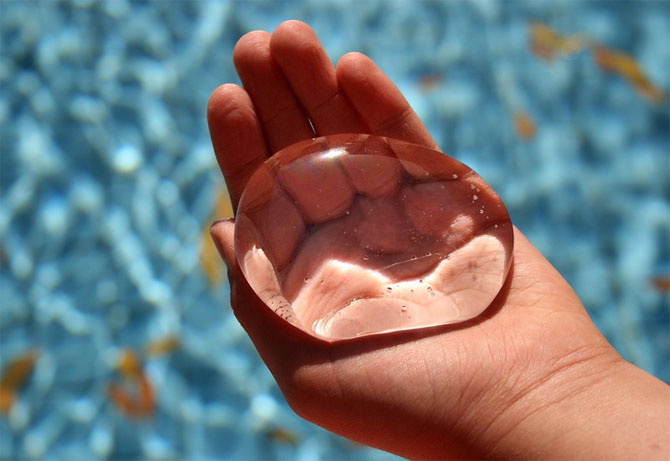 ВОДА
ГИДРОСФЕРА  -   ВОДНАЯ ОБОЛОЧКА  ЗЕМЛИ
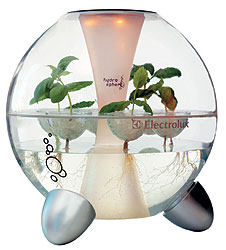 от греческого 

hydor - вода 
sphaira - шар
Гидросфера
Объем воды на Земле
Мировой круговорот воды
Как происходит Мировой круговорот воды?

а) суша – атмосфера - суша 
б) океан – атмосфера -океан
в) океан – атмосфера – суша - океан
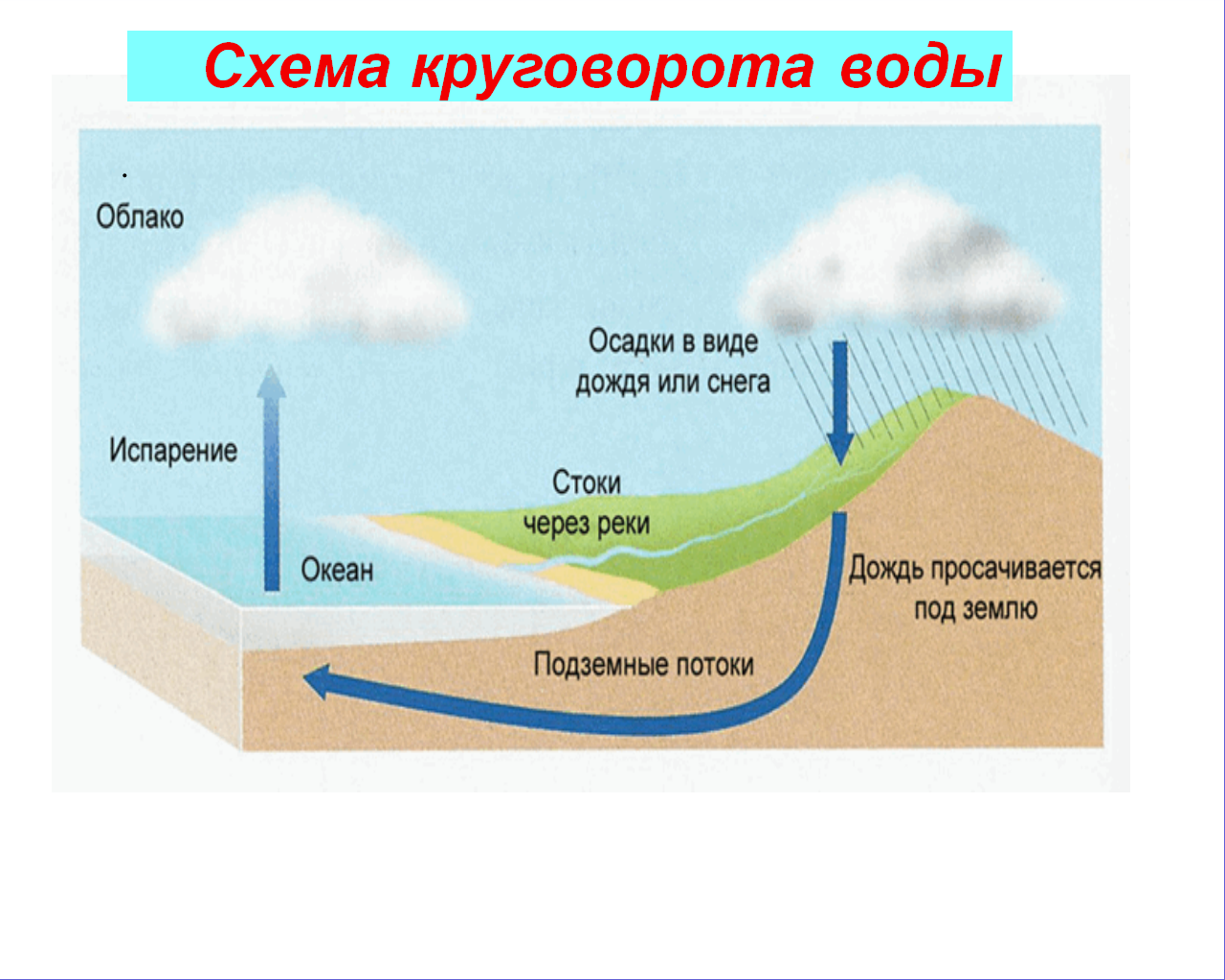 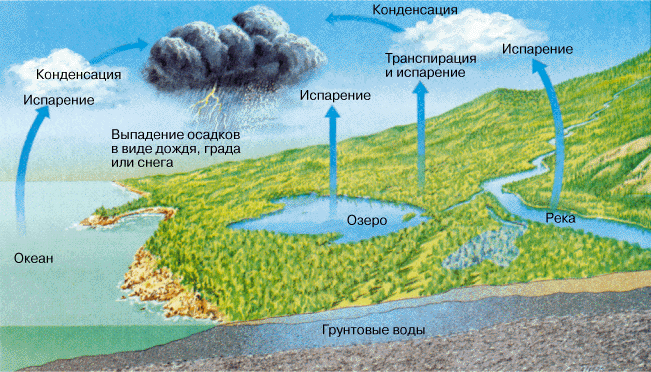 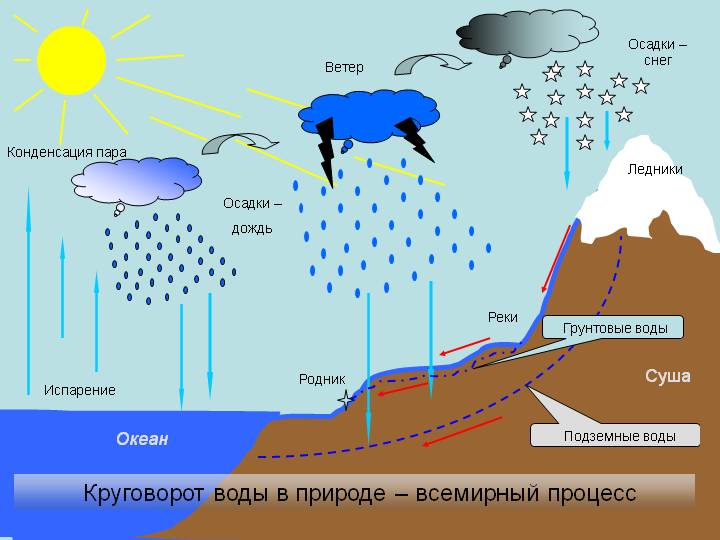